Warm Reminder:

The contents and layout of the wallpaper can be edited according to your needs, but please DO NOT change the size of template.
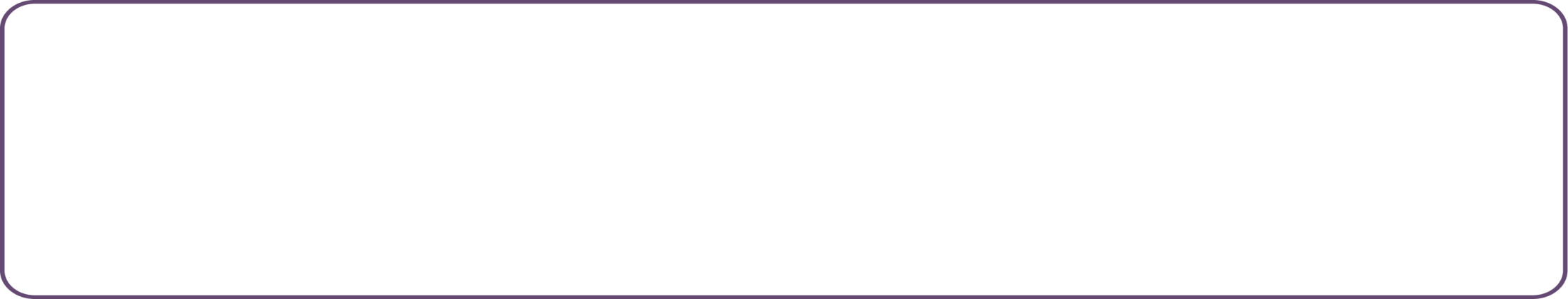 Presentation Title in bold, 40-point font
Author names in 23 point Calibri
Author institutions in 23 point Calibri
温馨提示：
壁报的内容和样式可以根据您的选择进行编辑，请不要更改模板的大小。壁报内容请按照英文制作

Content
************************************************************************************************************************************************************************************************************************************************************************************************************************************************************************************************************************************************************************************************************************************************************
************************************************************************************************************************************************************************************************************************************************************************************************************************************************************************************************************************************************
*********************************************************************************************************************************************************************************************************************************************************************************************************************************************************************************************************************************************************************************************************************************************************************************************************************************************************************************************************************************************************************************************************************************************
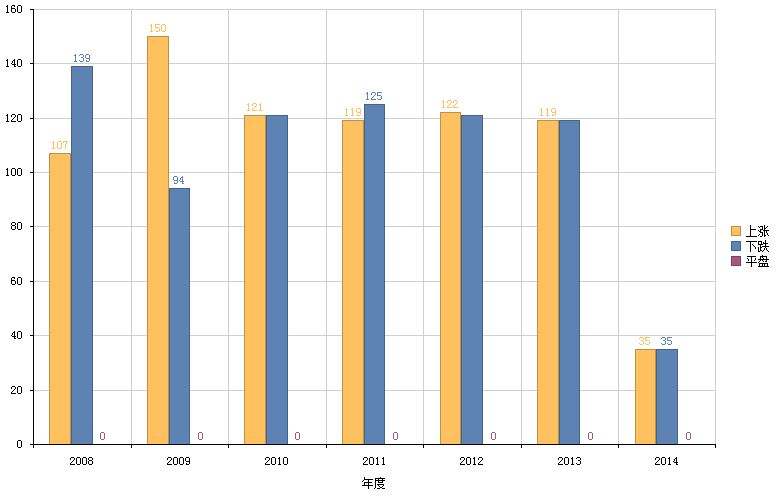 Content
*******************************************************************************************************************************************************************************************************************************************************************************************************************************************************************************************************************************************************************************************************************************************************************************************************************************************************************************************************************************************************************************************************************************************************************************************************************************************************************************************************************************************************************************************************************************************************************************************************************************************************************************************************************************************************************************************************************************************************************
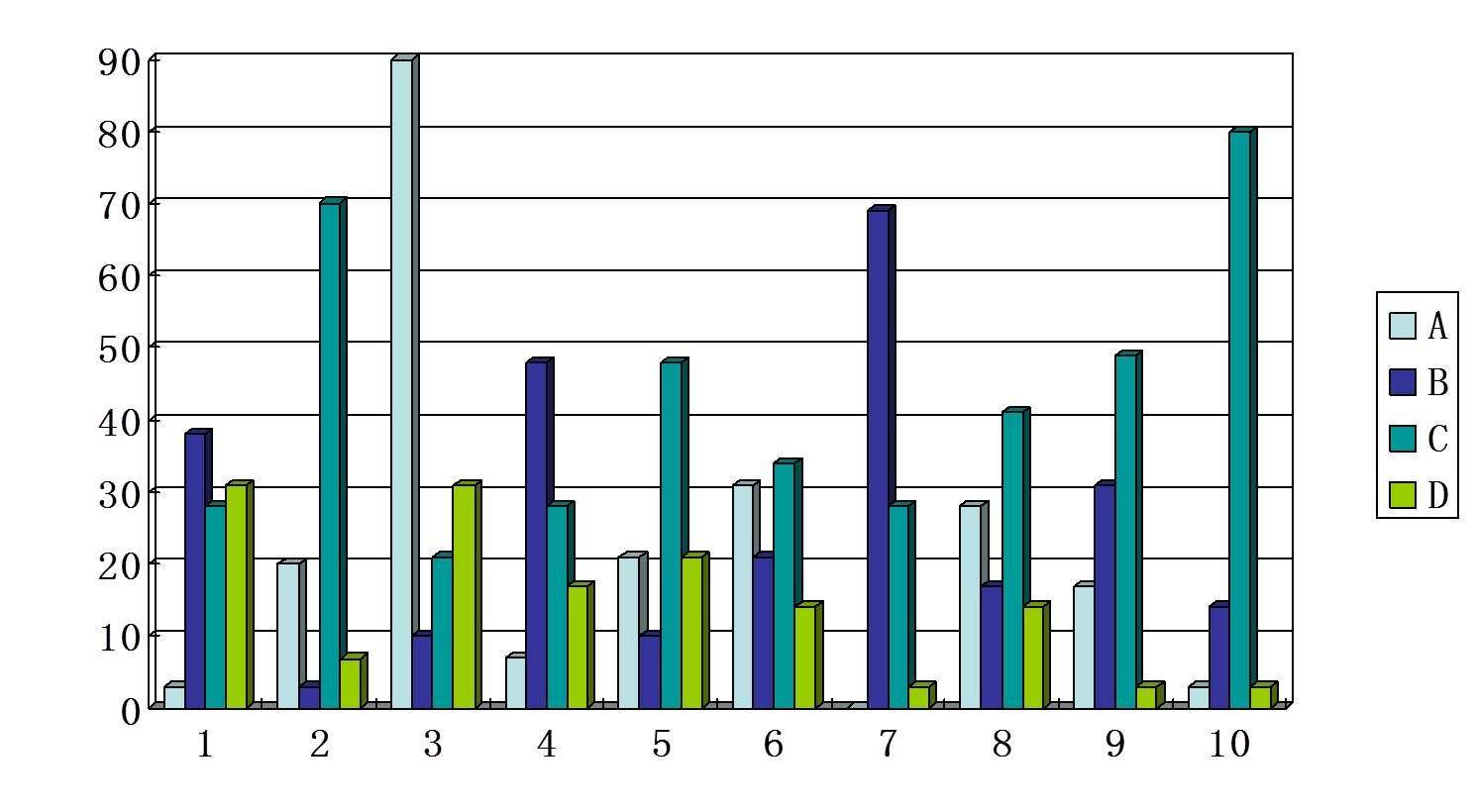